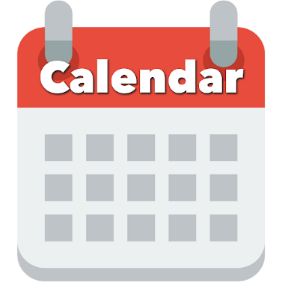 Today:
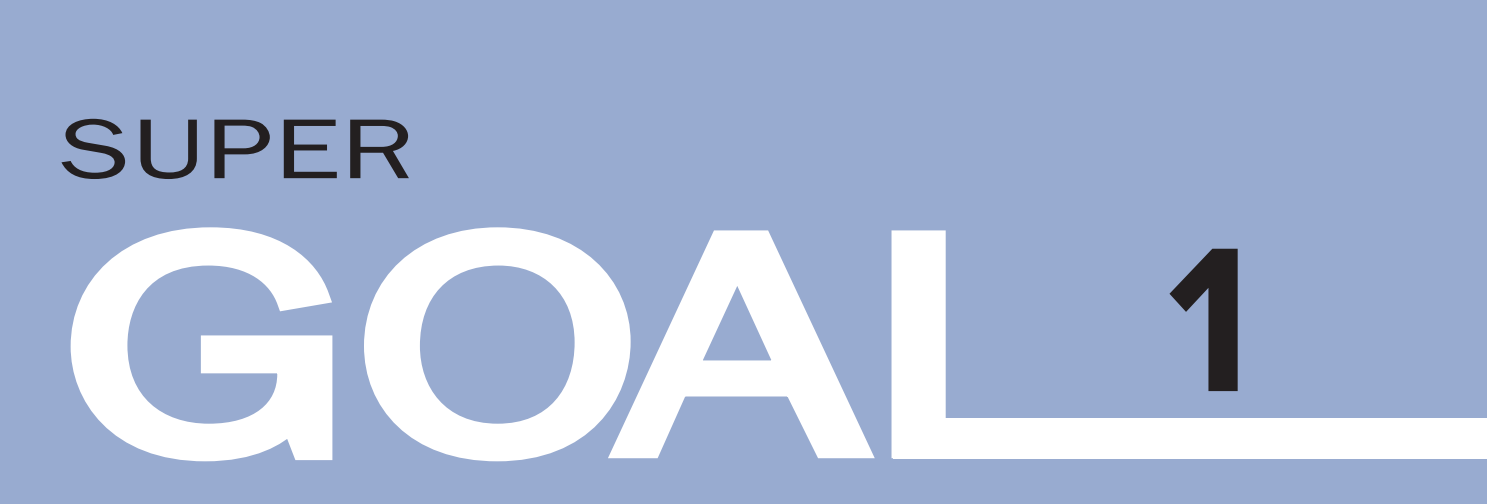 Date:
-      -1445
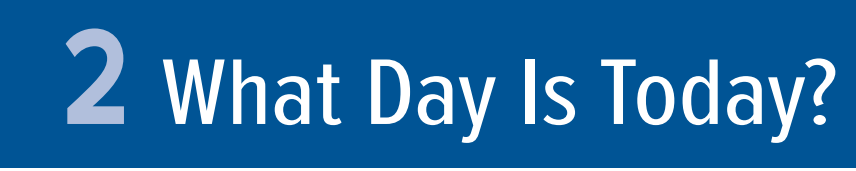 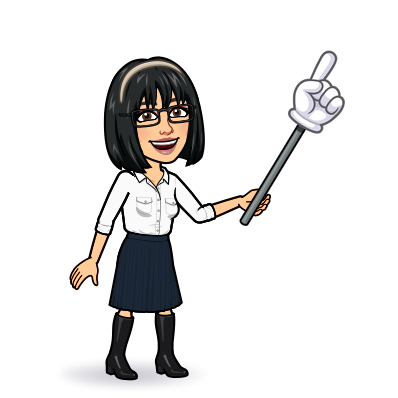 9 writing 10 project
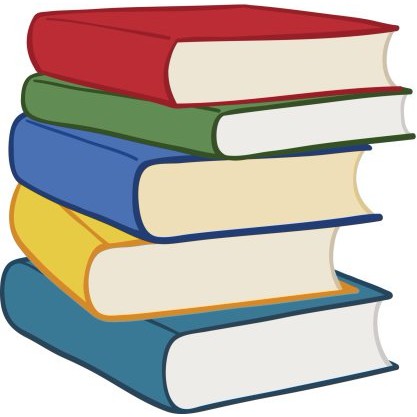 Page 16
By: Dalal Al-Juaid
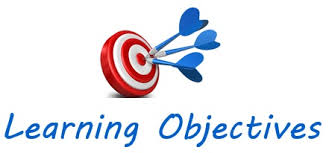 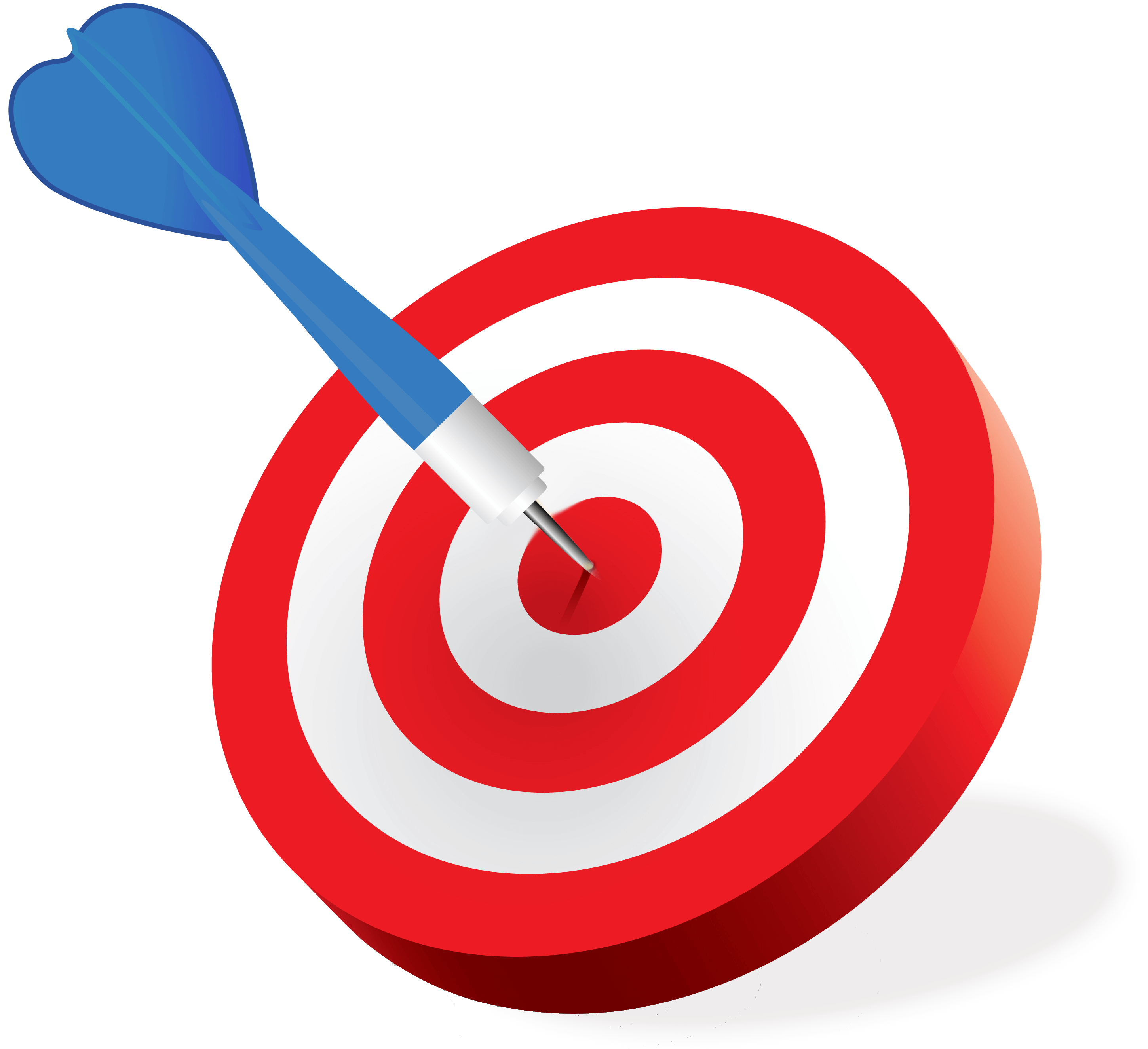 match each question to it's answer.
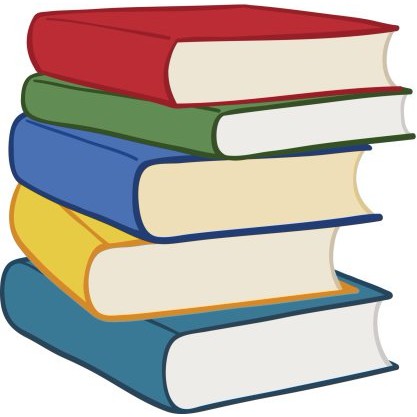 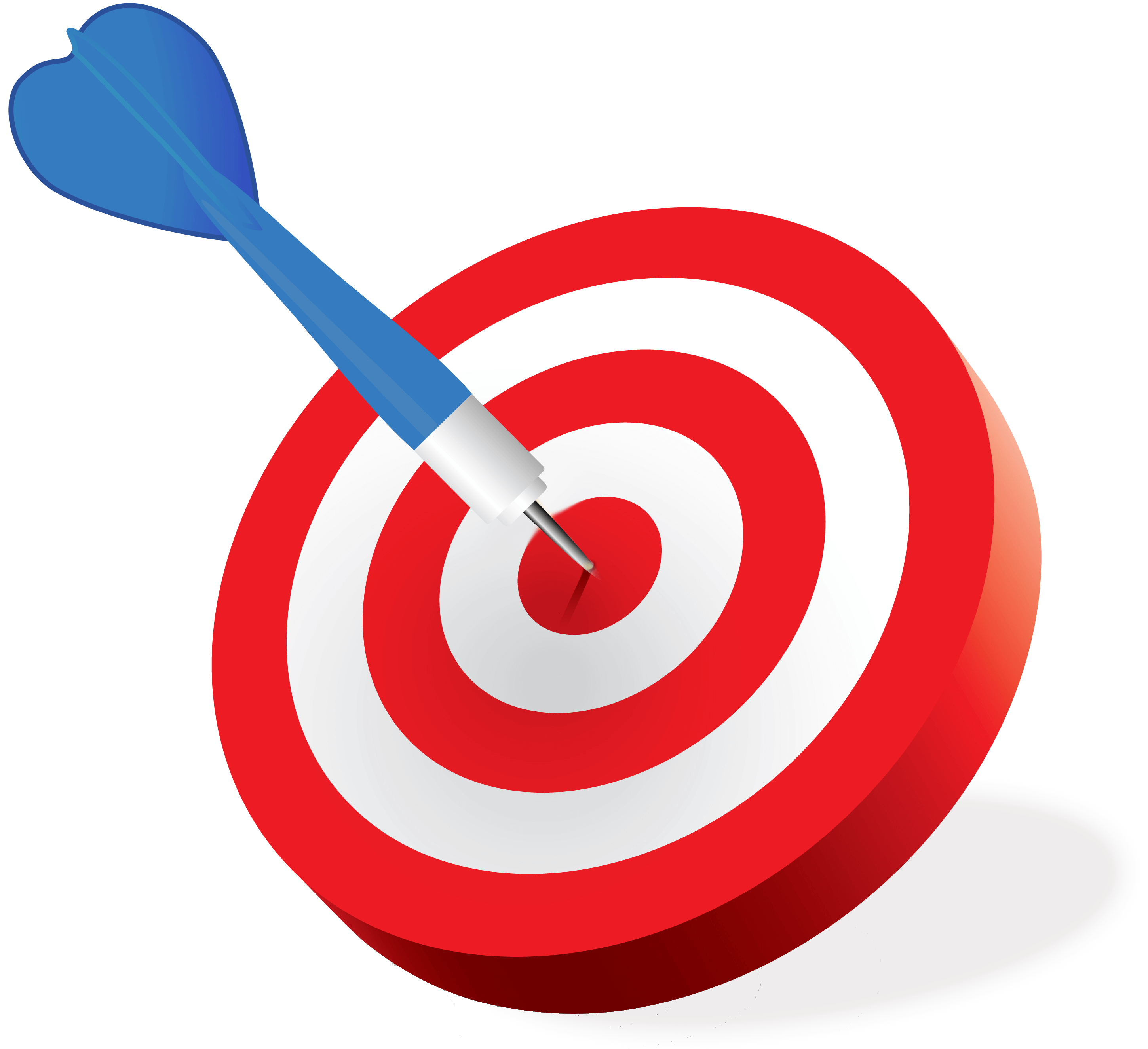 write a question for each information.
Warm up
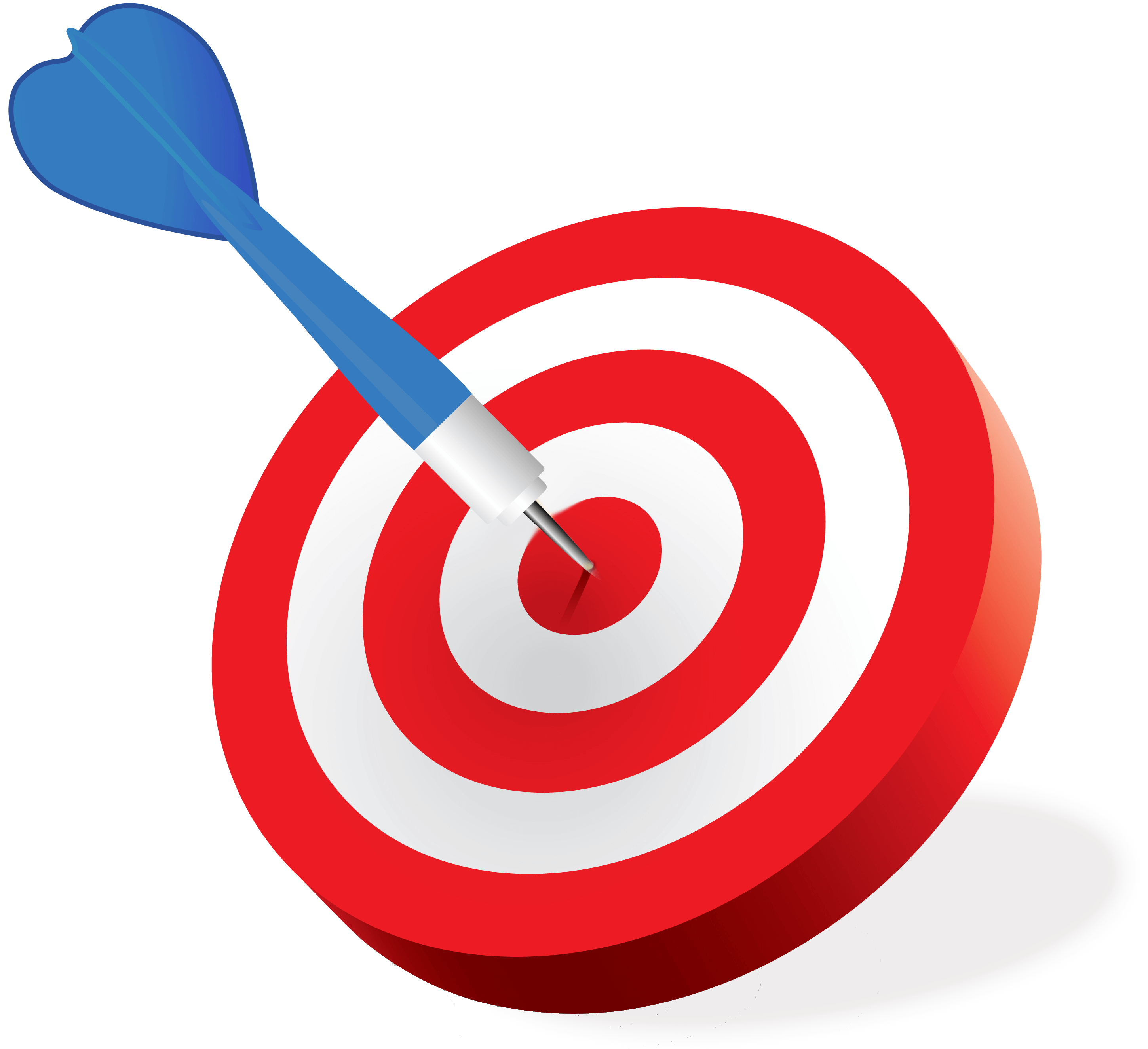 Write about yourself.
questions
summative
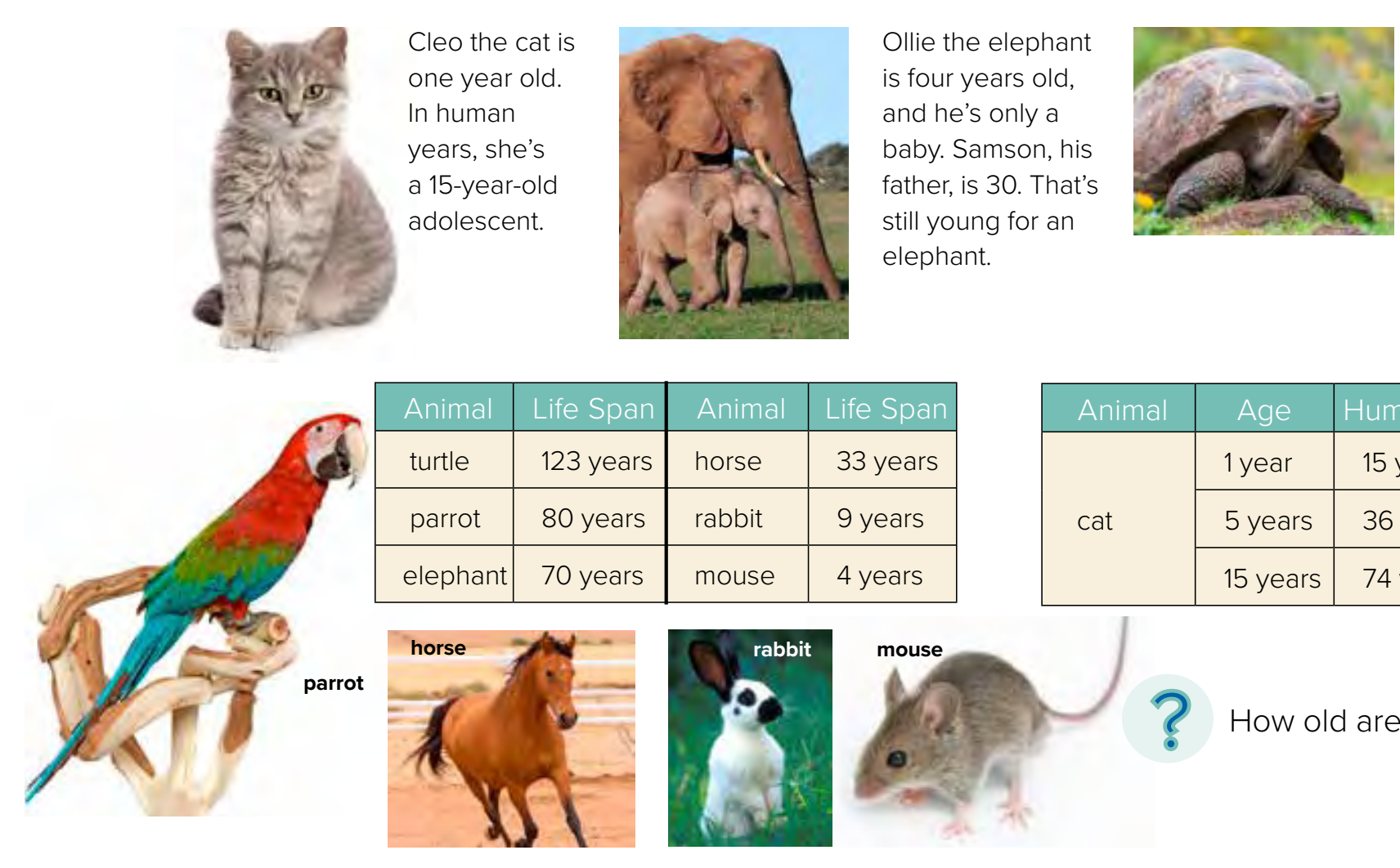 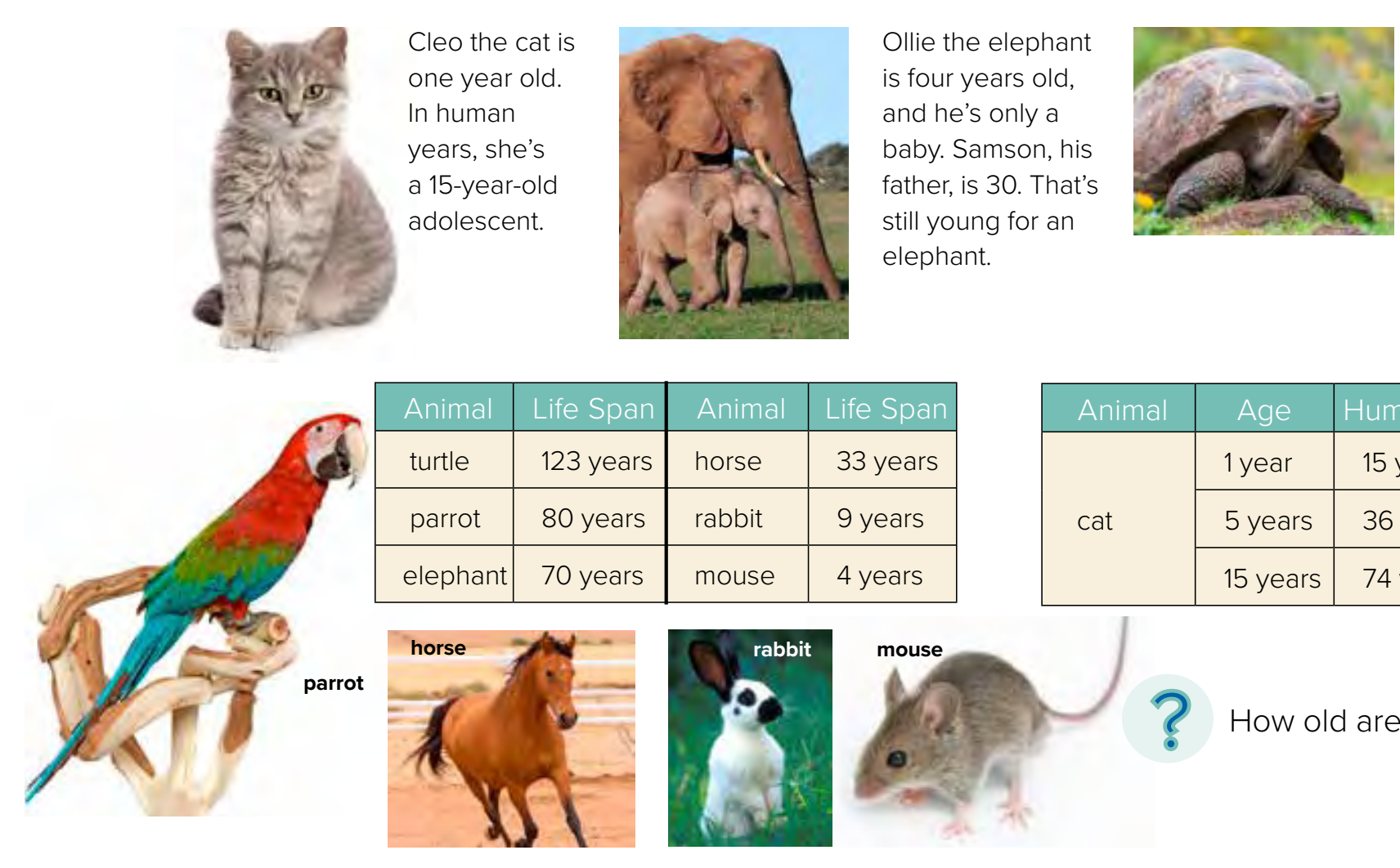 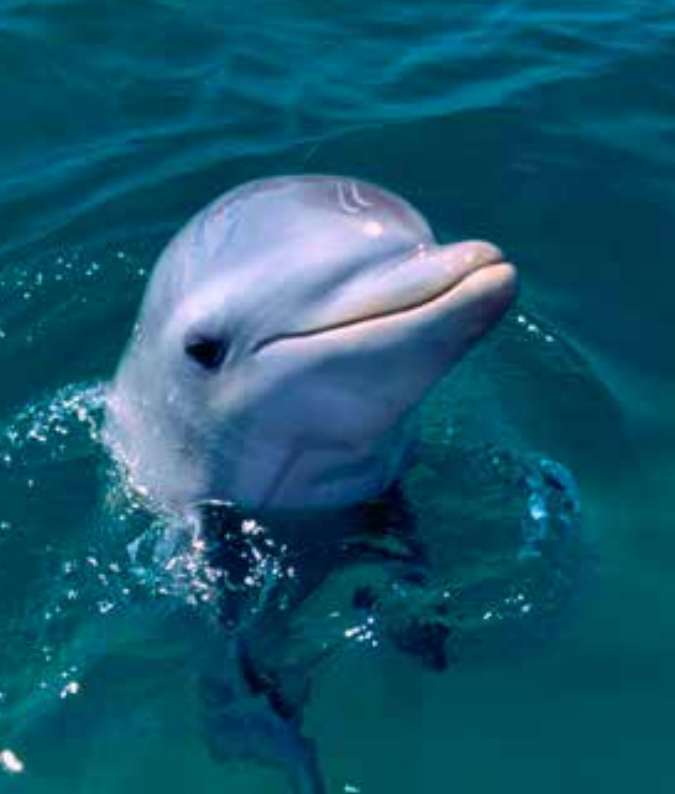 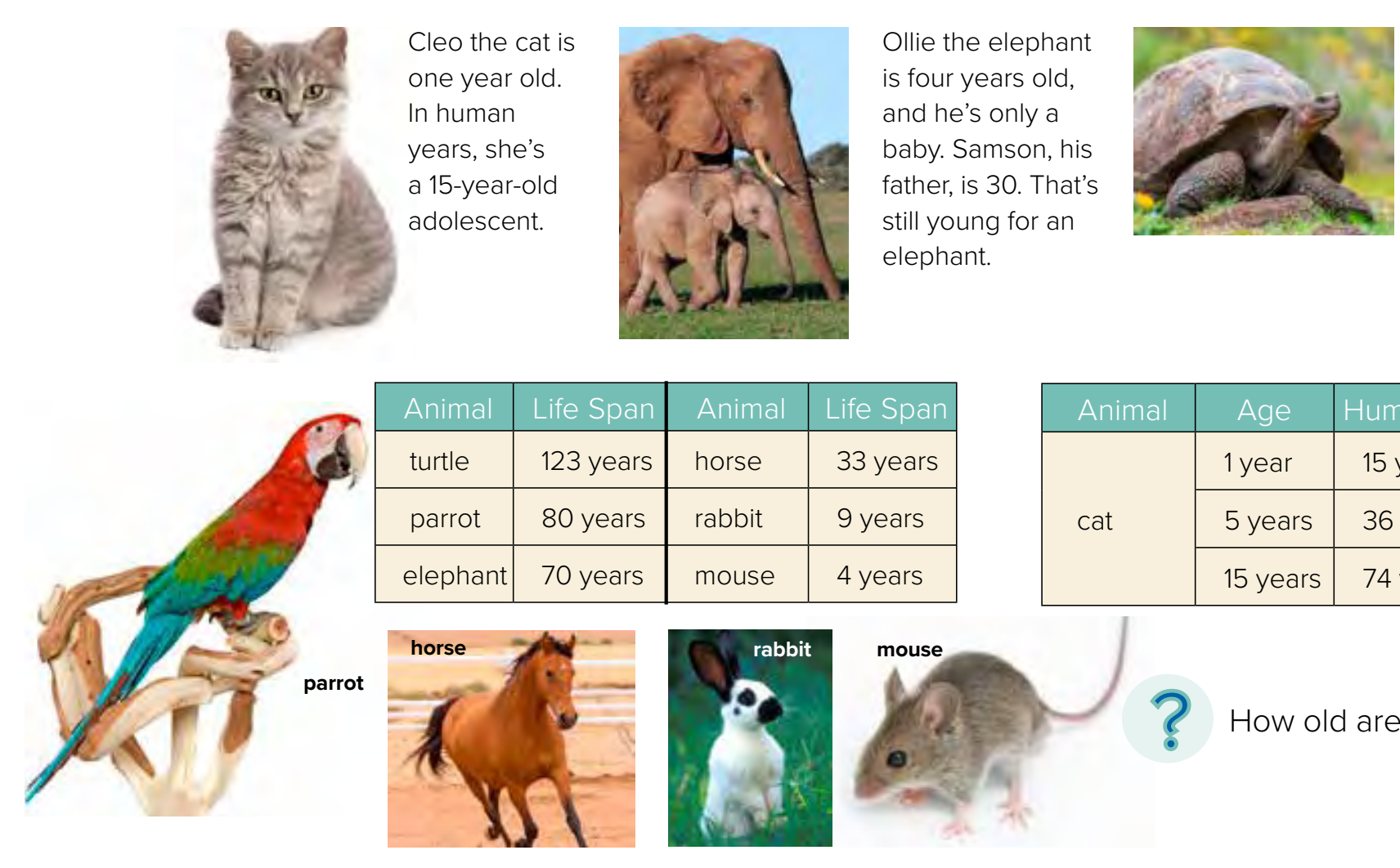 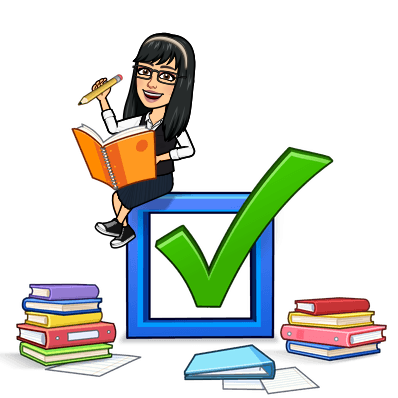 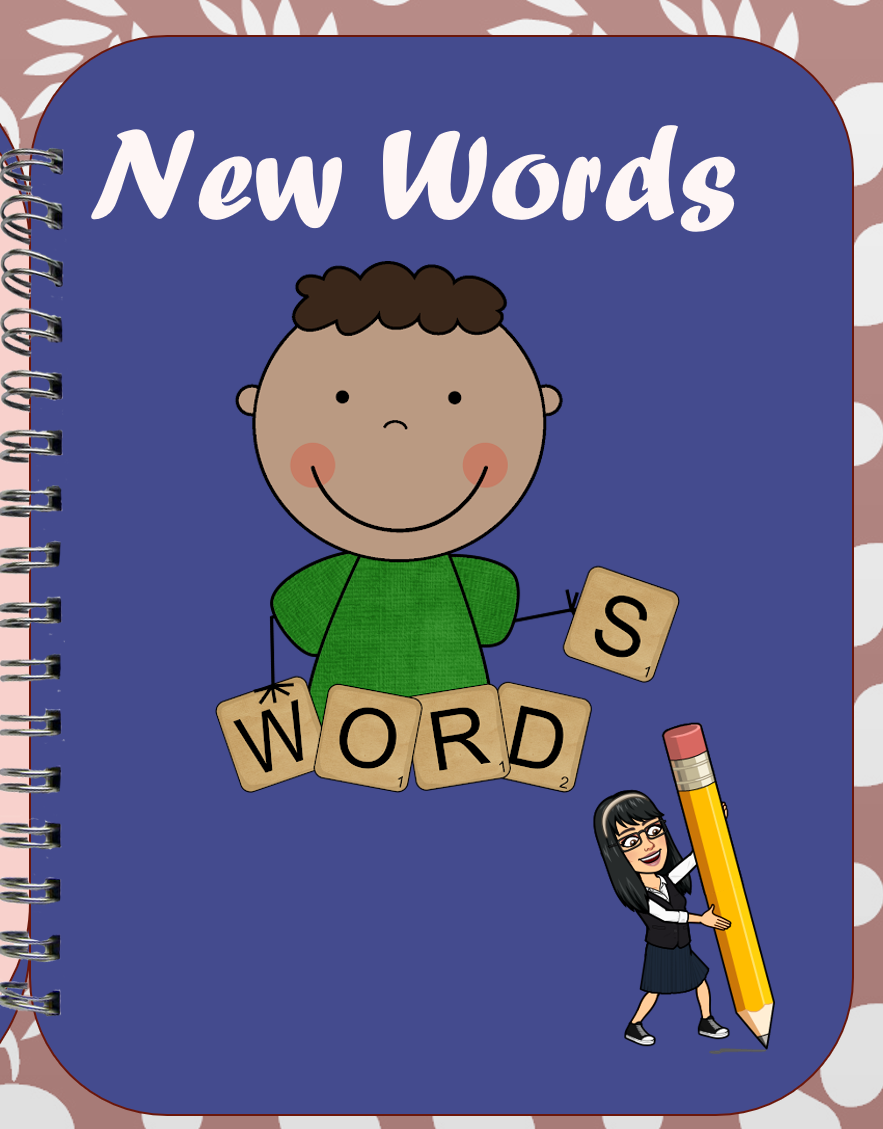 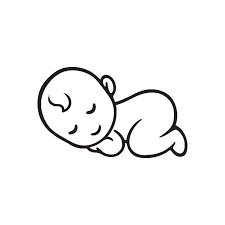 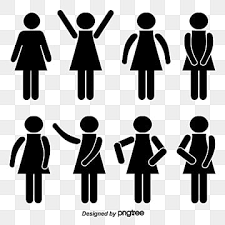 Life span
Revision
adolescent
………..  #
#
……..
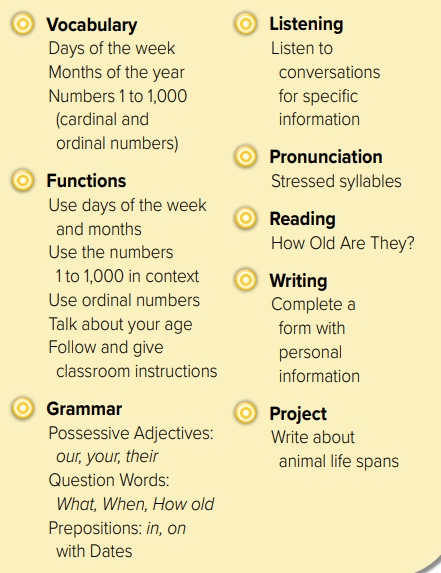 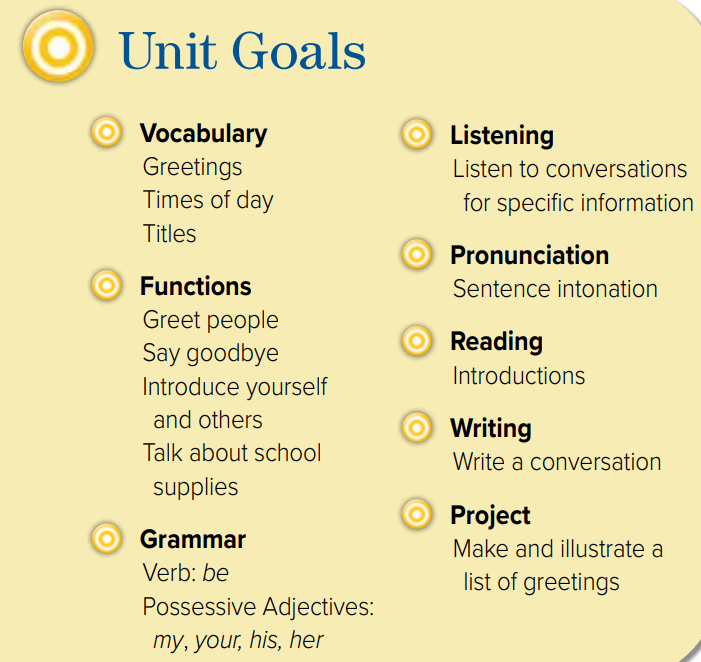 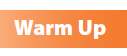 hot seat
Ask anything about me ?
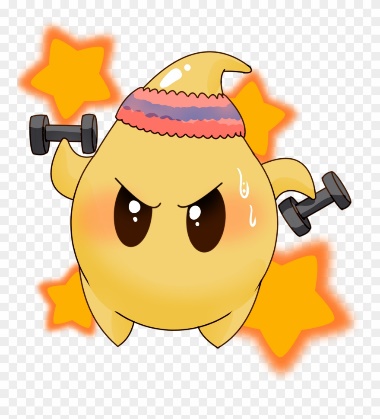 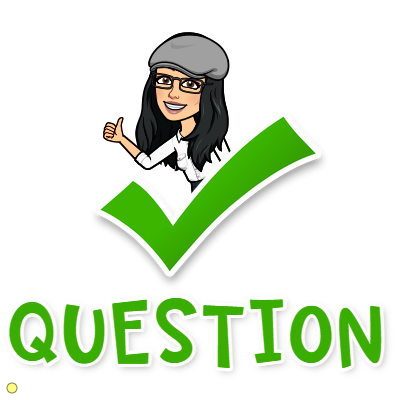 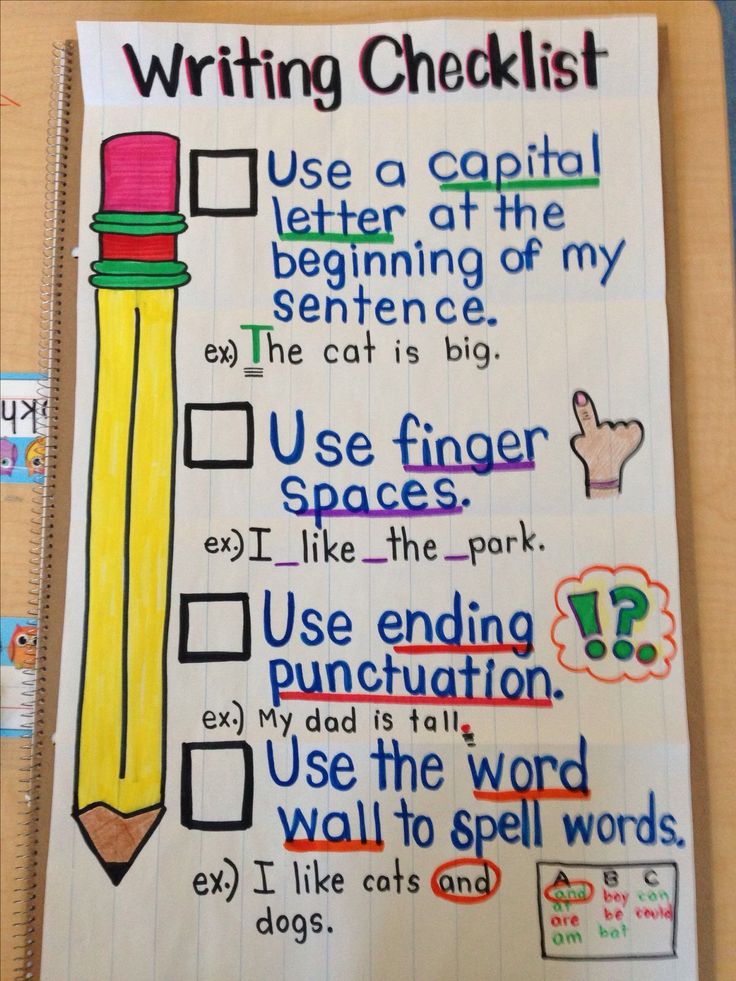 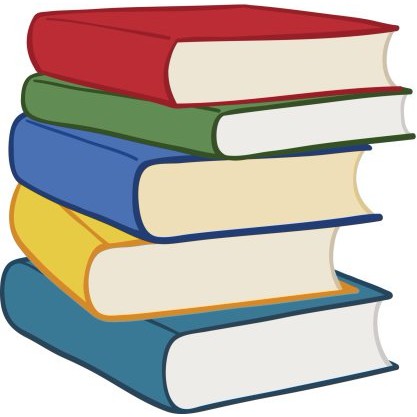 Warm up
Use different question words:
Who – what – how – where – when - why
questions
summative
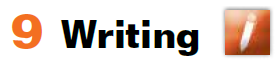 Page 16
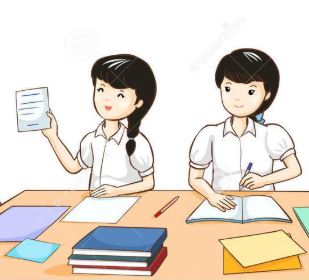 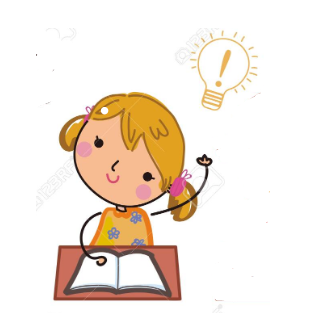 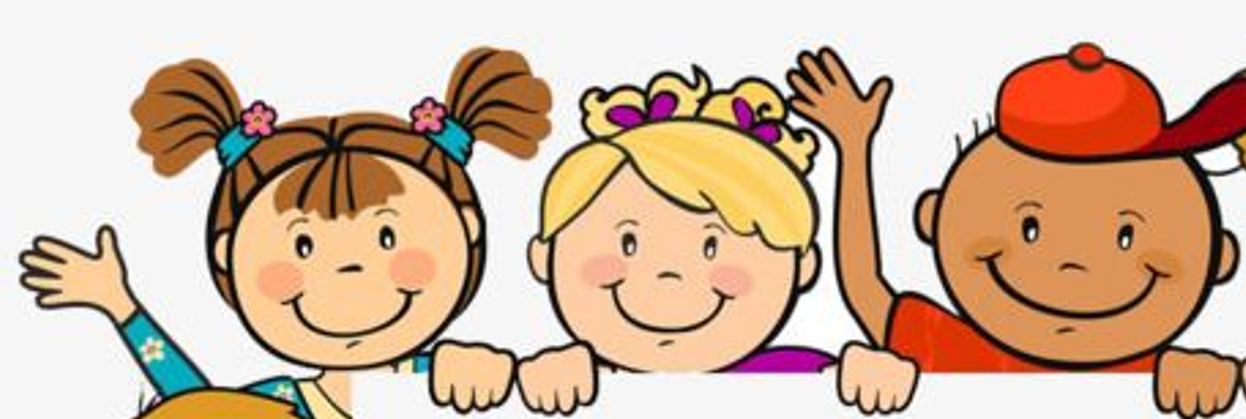 Think pair share
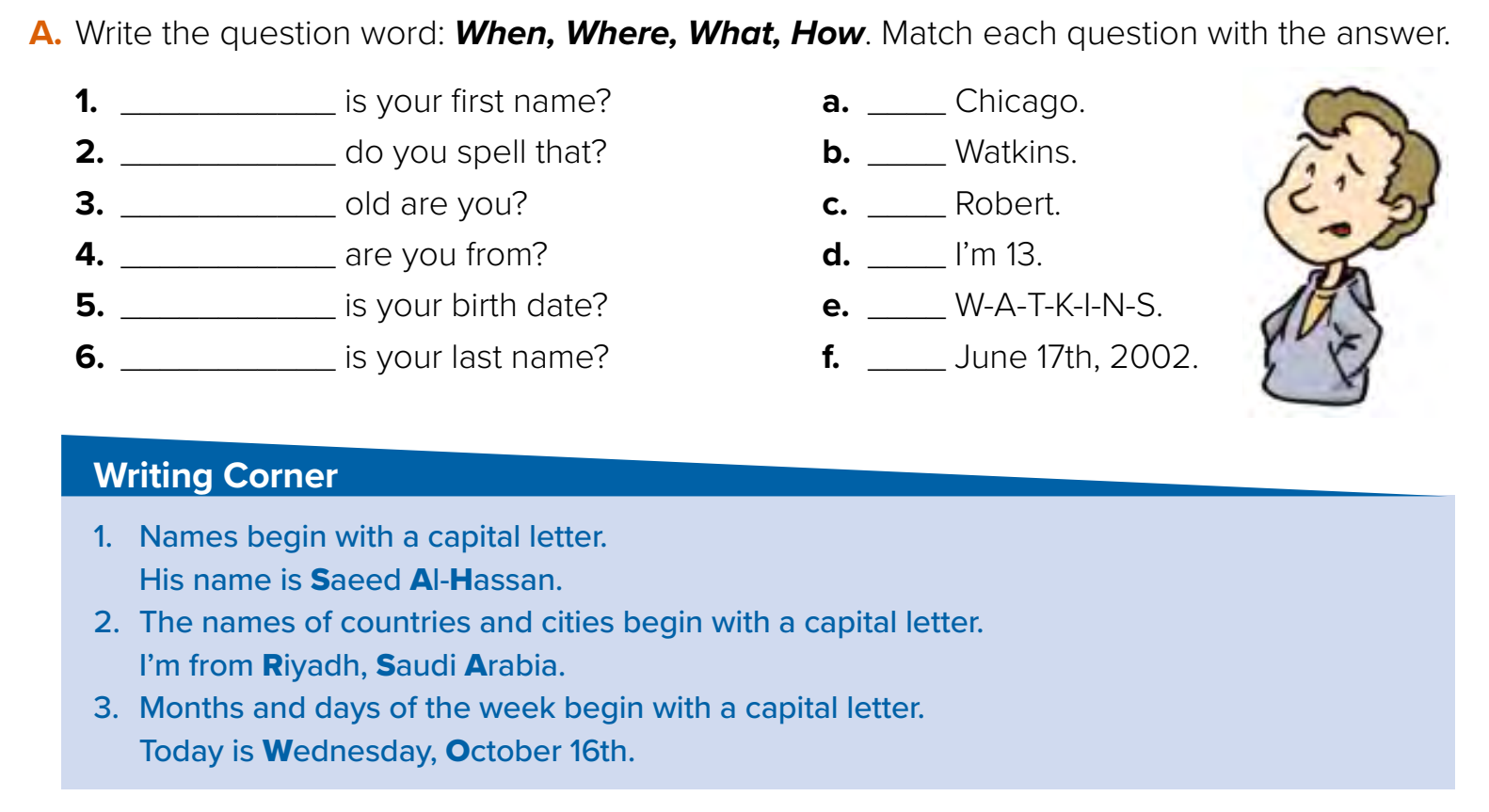 What
4
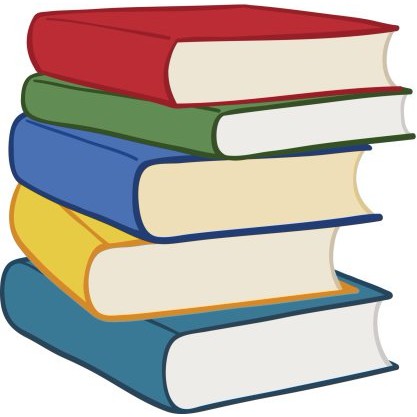 How
6
Warm up
How
1
Where
3
When
2
What
5
questions
summative
Page 16
Which other words have capital letters?
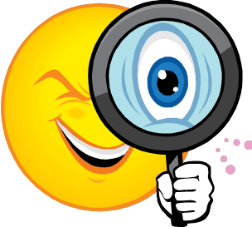 the first word in a sentence
titles such as Miss, Mr., Mrs.
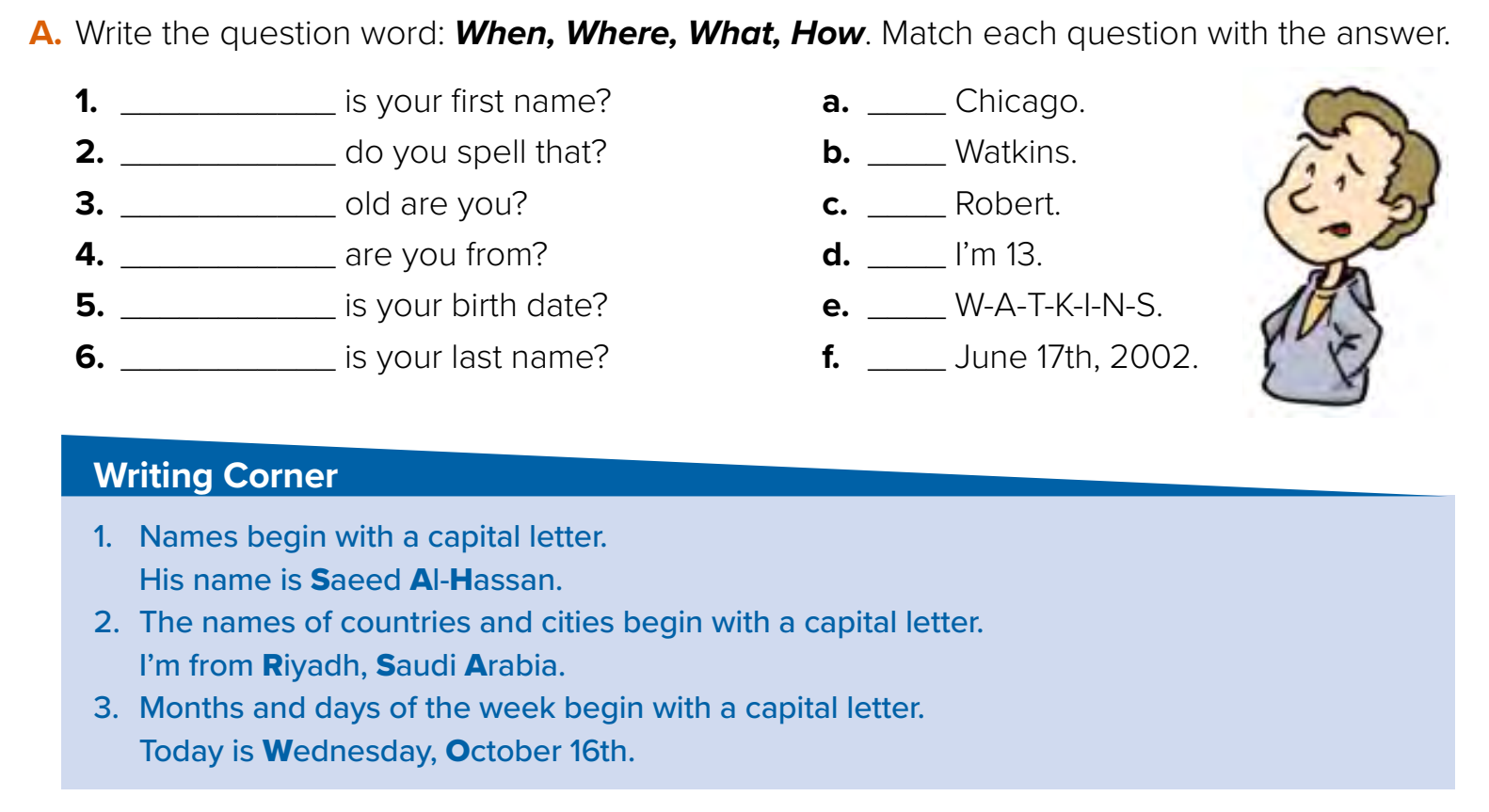 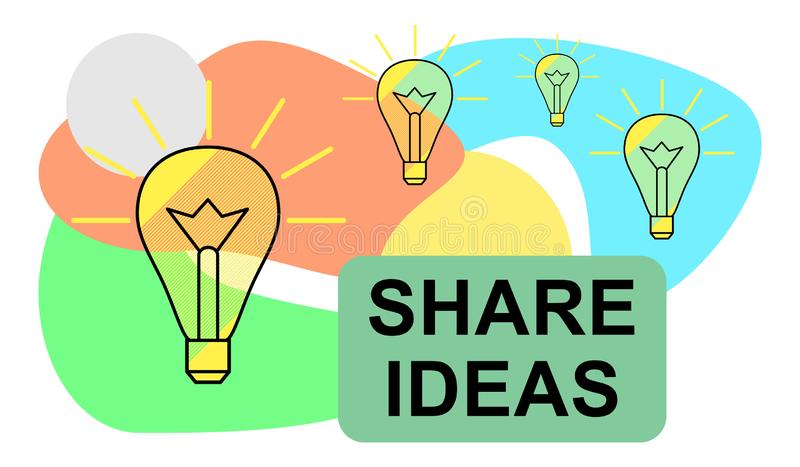 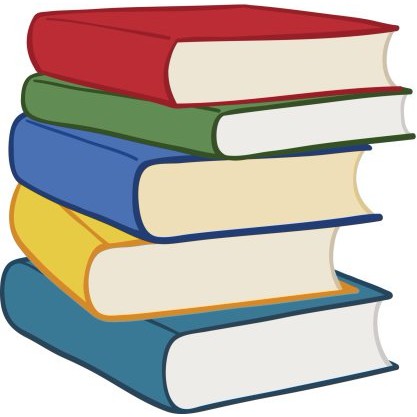 Warm up
questions
summative
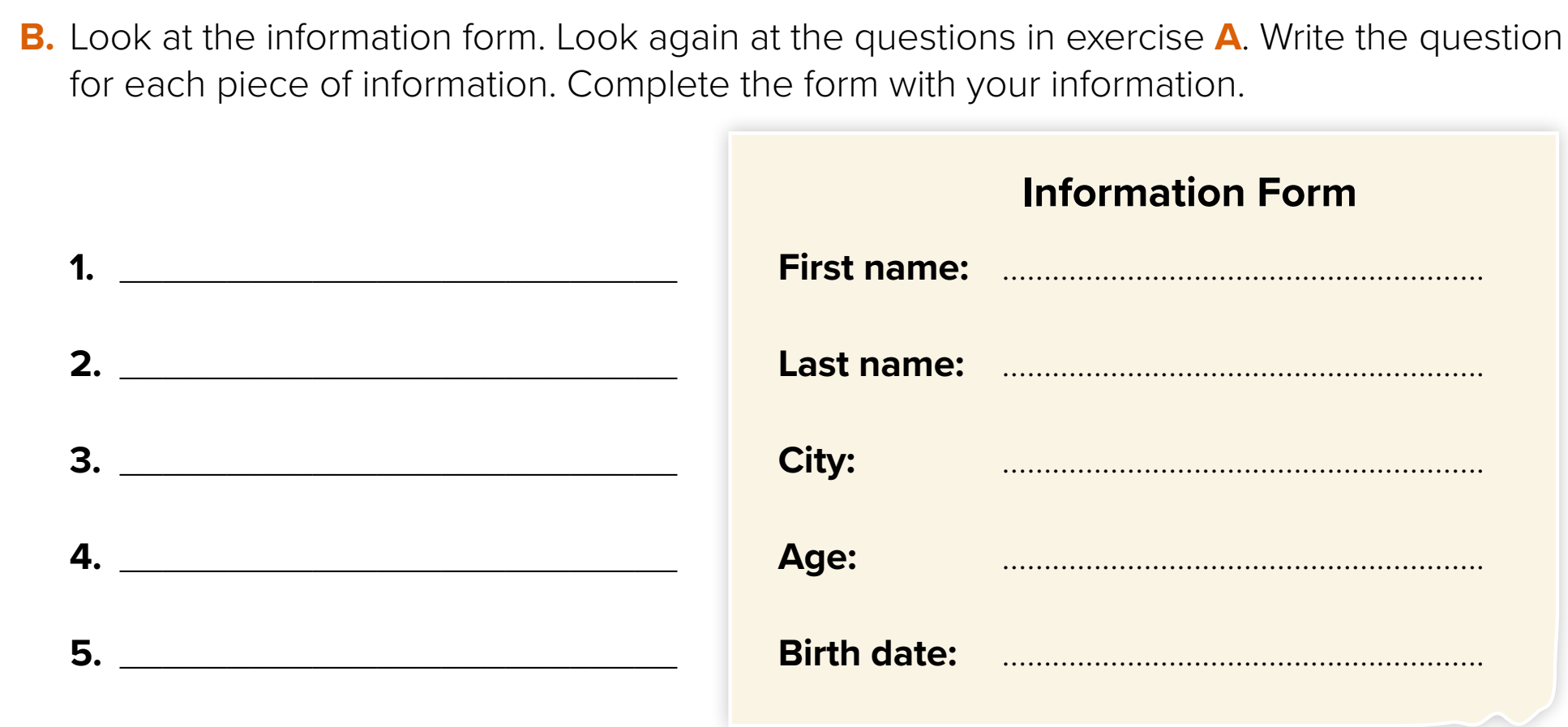 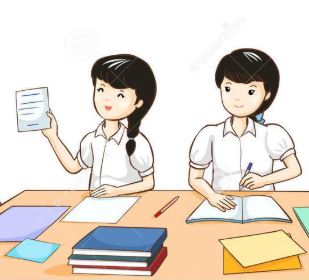 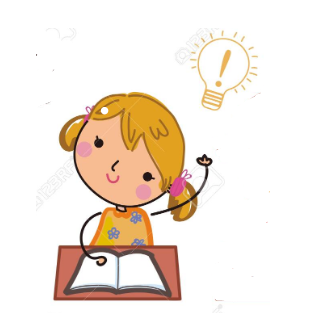 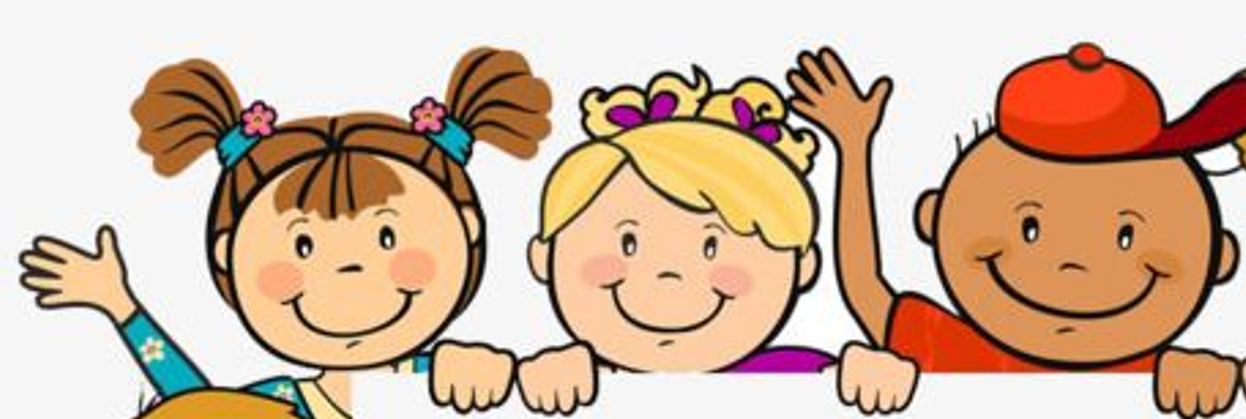 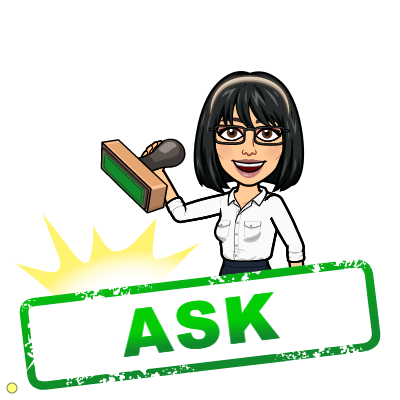 Think pair share
Dalal
What is your first name?
What is your last name?
Al-Juaid
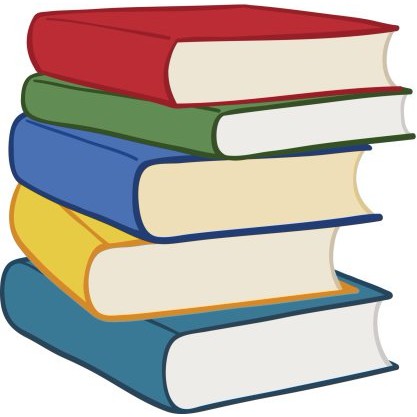 Warm up
Where are you from?
Taif
How old are you?
39
When is your birth date?
February 18
questions
summative
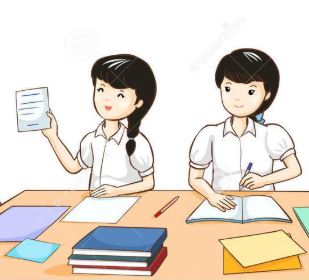 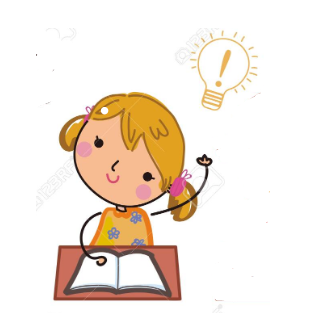 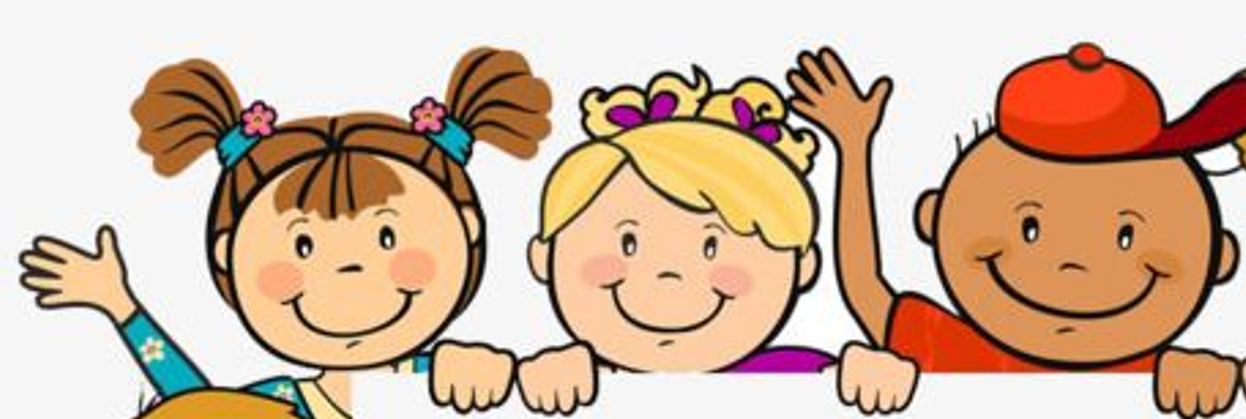 Correct the mistake:
Think pair share
I
Sara
i  am  sara.  I  am  from  saudi  arabia .
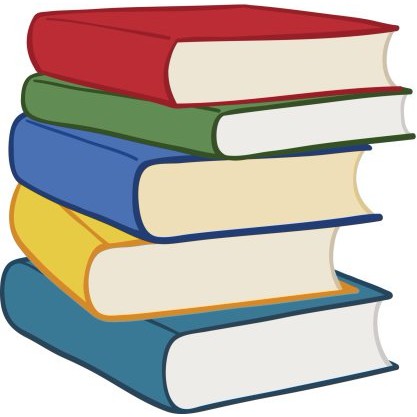 Warm up
Saudi  Arabia
questions
summative
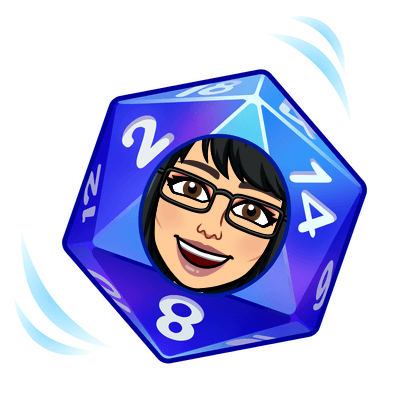 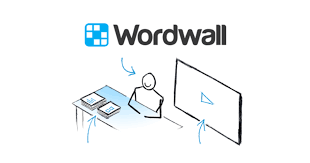 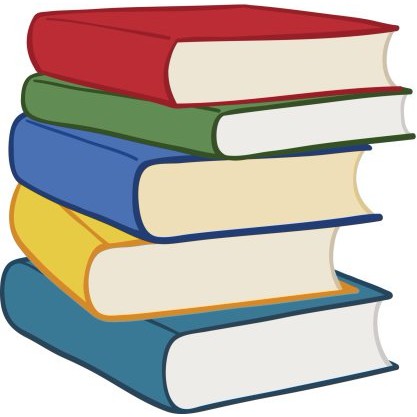 Warm up
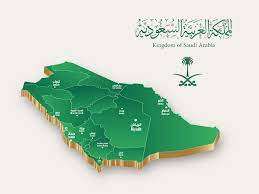 What is the capital of Saudi Arabia?
How do you feel about it?
questions
summative
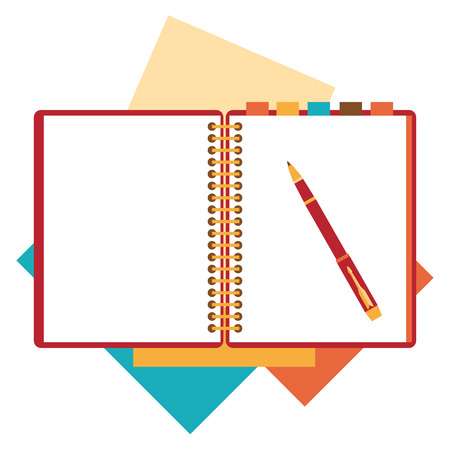 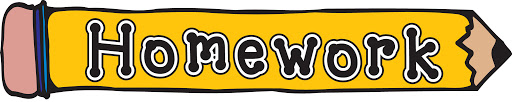 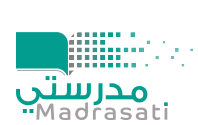 page 194 Ex(K)
for practice writing
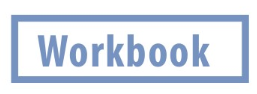 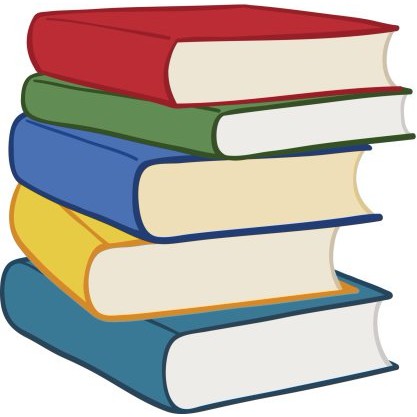 Warm up
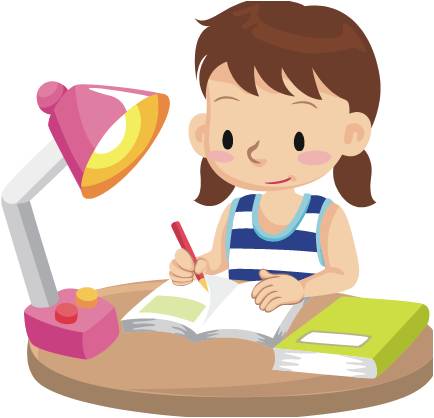 questions
summative
p.194
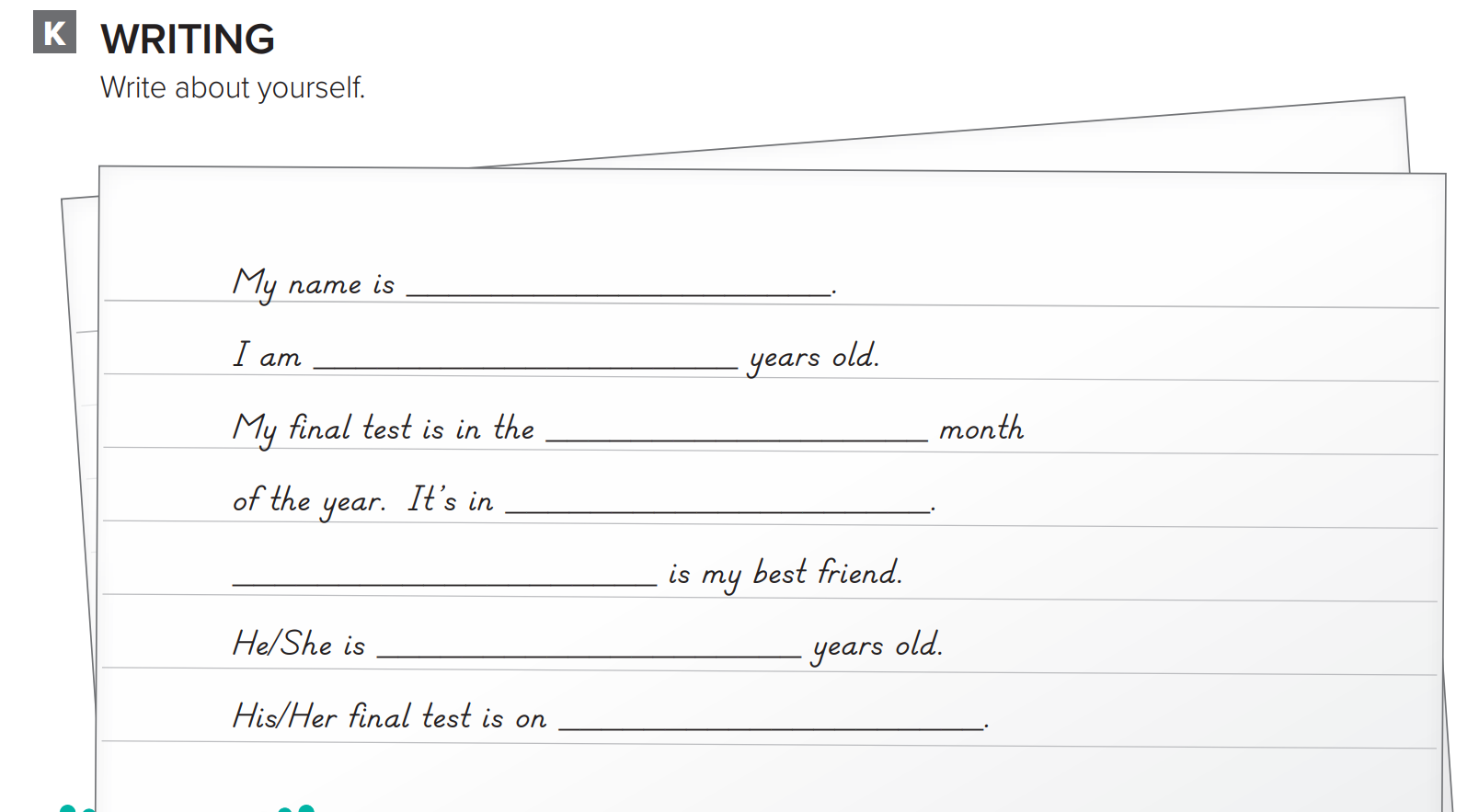 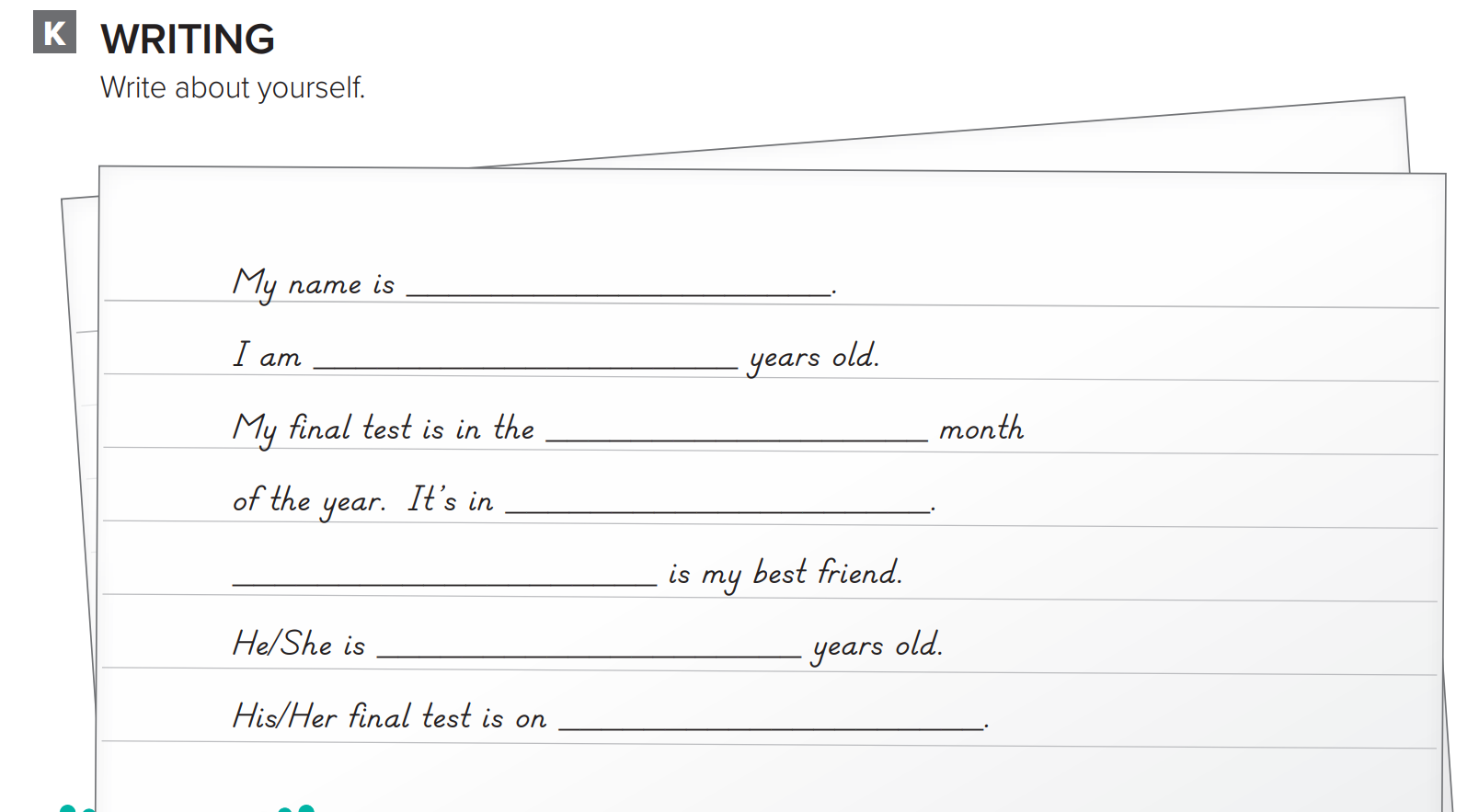 Dalal
14
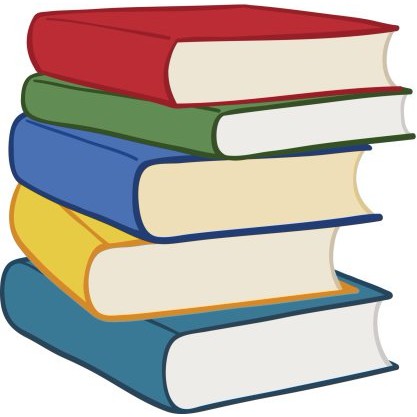 fifth
March
Dareen
14
June